Patient Safety Partners 
Solent NHS Trust Approach
Dr. Anastasia Lungu-Mulenga Head of Community Engagement and Experience
NHS SOLENT TRUST(WHO WE ARE)
We work with families to help children have the best start in life
Provide services from over 120 clinical sites spread 
across HIOW
Main provider of community services in Southampton
Mental health provider in Portsmouth city
SEVEN CORE SERVICES
SOUTHAMPTON ADULTS
PORTSMOUTH MENTAL HEALTH
PRIMARY CARE
SEXUAL HEALTH
CHILDREN AND FAMILY
PORTSMOUTH ADULTS
DENTAL CARE
“Patients and their carers should be present, powerful and involved in all levels of healthcare organisations from wards to boards of trusts” 

Don Berwick
IMPORTANCE OF INVOLVEMENT AND PARTICIPAPTION
Higher satisfaction
Better health outcomes
Improves patient experience
Increased Trust in our services
Service changes that meet needs of patients
Enhanced Quality
Better Supported Carers
Alongside Communities ProgrammeWho are our community partners?
ORGANISATIONS PATIENTS, FAMILIES, CARERS AND MEMBERS OF THE PUBLIC
A POTENTIAL REACH INTO 400 000 HOUSEHOLDS
OUR COMMUNITY PARTNERS
WIDE RANGE OF DEMOGRAPHICS
ACROSS OUR PATCH - HAMPSHIRE, ISLE OF WIGHT, PORTSMOUTH SOUTHAMPTON
The NHS Patient Safety Strategy (2019)
 The 3Is

Insight	 					Involvement					Improvement
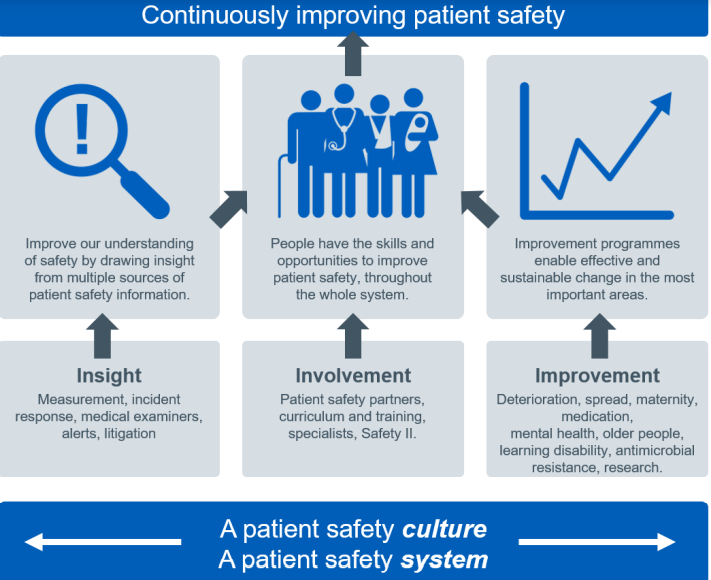 JOURNEY TO OUR FIRST PATIENT SAFETY PARTNER
Conversations began in autumn 2021

We set up a working group to develop the role for patient safety partners within Solent 

Wide membership including representation from all our 7 services, and 2 Community Partners

Selected as a national pilot/ early adopter
MEMBERSHIP OF THE PATIENT SAFETY PARTNER WORKING GROUP
All our 7 Services
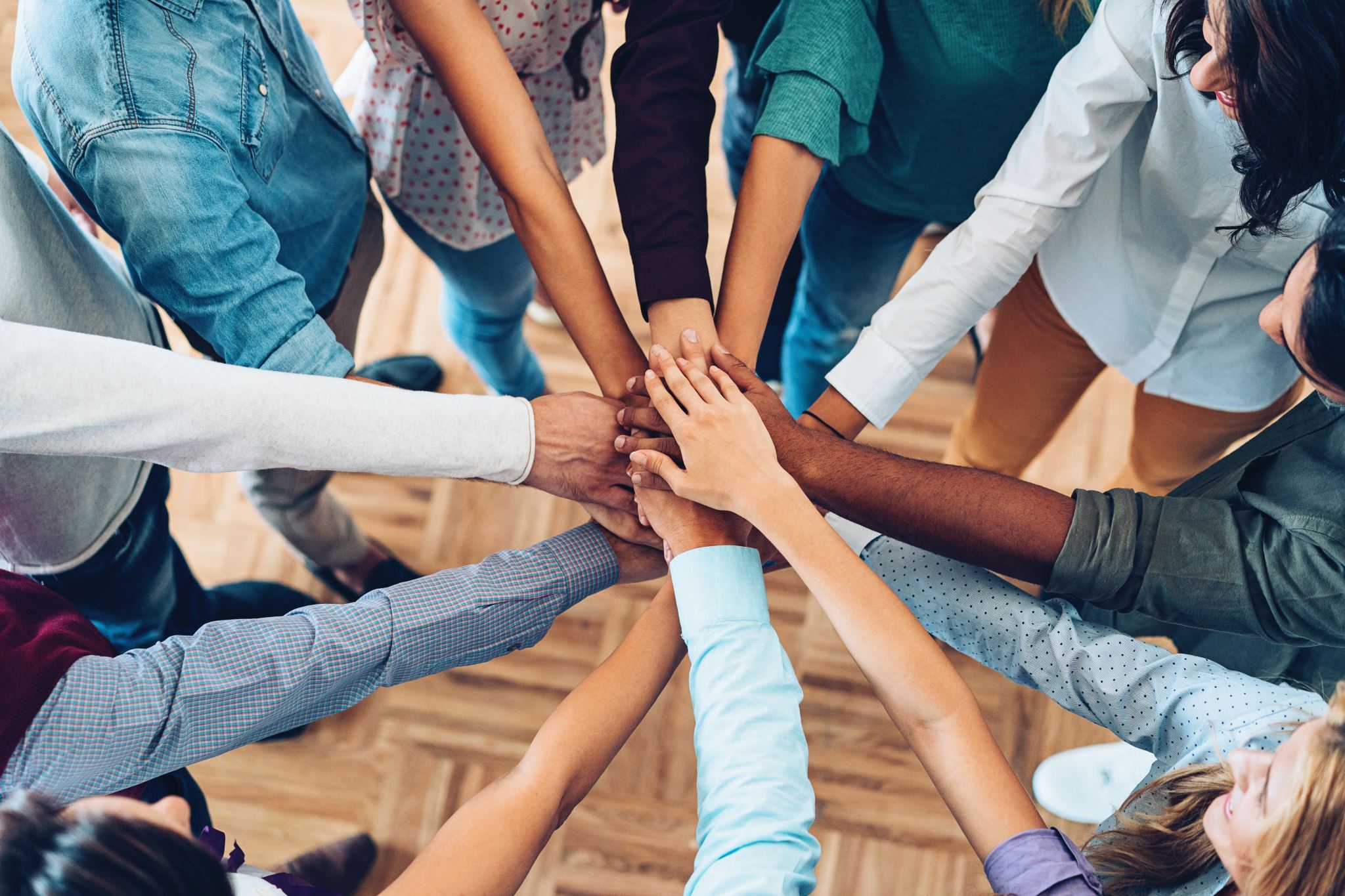 Worked with our Volunteers Team in the recruitment
Community partners /patients
Community Engagement Team
Patient Safety and Governance Team
Our Consultation Process
Conversations with Heads of Quality and Professions 

Experience of Care Group - the Group is composed of Community Partners and supported by Community Engagement Team

Learning from Experience Panel- which also has some community partners
ROLE OF THE WORKING GROUPCO-PRODUCTION AND COLLABORATION  WAS KEY
DECISION TO HAVE 9 PSPs
WELCOME PACK
PSP ADVERT
BUSINESS CASE
RENUMERATION POLICY
ROLE PROFILE
PSP AGREEMENT
TRAINING AND INDUCTION
Role of our patient safety partners
Meet and speak to patients
Critical Friends
Be the patients voice
Challenge us
Participate in conversations and key safety meetings
Ensure compliance to relevant policies
Codesigning patient safety initiatives
Where we are now 2022
Four Patient Safety Partners
Learn, Adopt and Spread
12
[Speaker Notes: Recognised each Service line required a Patient Safety Partner
Discussions with each Head of Quality and Professions, what does the role look like for their service line?
Recognised attendance at Safety Committees
Business case developed with several options, 1) 2 PSP’s 2) phase one 2 PSP’s in March and then phase two additional 7 in September 2022. 3) 2 PSP’s in March with a further recruitment of 7 PSP’s in 2023. Option 2 was recommended option, agreed by Chief Nurse. An adopt and Spread approach was preferred. Recruit 2 PSPs’ in March, who will co – design the development of the role and the policy. 
Why one in each service line?  We have a range of services in Solent, as explained earlier, each with their own patient safety requirements, two for the whole organisation would not enable the collaborative working the role requires. We would like them to understand our services…and be involved as listed in the second column. 
Introducing a further 7 in September allows time for us to evaluate the model.]
PRINCIPLES UNDERLYING OUR RECRUITMENT OF PSPs
INCLUSIVE APPROACH  -  our PSPs must be  a reflection of our community

PSPs must have GENUINE INPUT AND DIALOGUE – must not be a tick box exercise

VALUING AND RECOGNISING the contributions of the PSPs across the organisation

Involve PSPs where their CONTRIBUTIONS ARE MOST NEEDED
RECRUITMENT PROCESS
Community partner newsletter – also shared by our partners cascading through 240 organisations and individuals covering diverse parts of our communities

Email all our community partners database –
 
Website 

Social Media – Facebook, Twitter, whats app

Round 2 – included NHS Jobs
NEXT STEPS
Ongoing review  to check that the process  is working and assessing hours required 

Apply lessons to refine the process

Recruit additional 5 patient safety partners so that we have one in each service and 2 for corporate services

We support them to meet regulalry
QUESTIONS?
THANK YOU

Anastasia.lungumulenga@solent.nhs.uk